Renaissance
Began
Florence, Italy (1350-1400)
Philosophy 
Study of knowledge, reality, existence
Humanism: potential value of life
Government: Election
Medieval Times (Dark Ages)/Renaissance (Rebirth/Enlightenment)
Daily Life
Spending more money on clothes
Bigger homes for the middle class
School for wealthy boys
Toilets 
Cannon and muskets
No need for knights
Culture
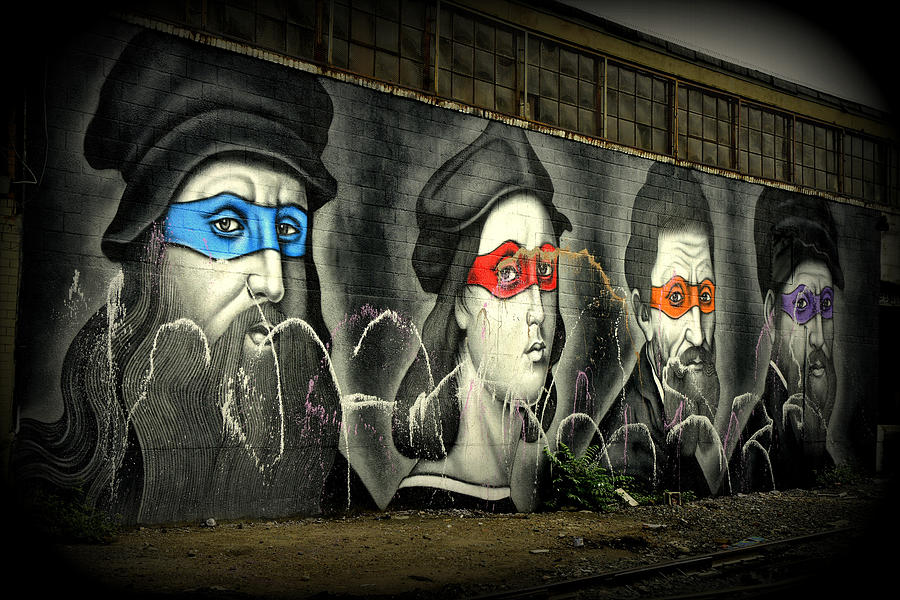 Leonardo Da Vinci
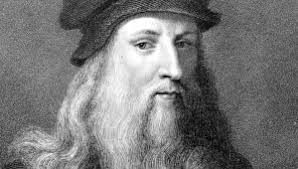 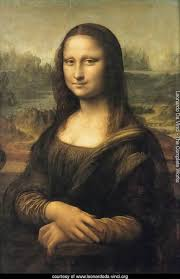 Mona Lisa
Last Supper
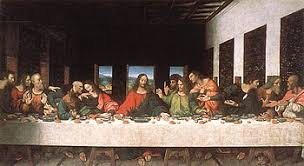 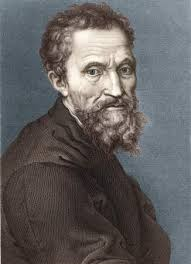 Michelangelo
Sistine Chapel
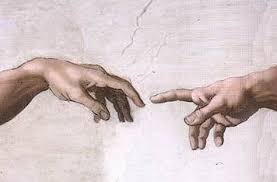 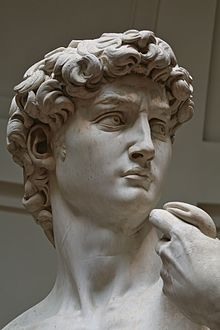 David
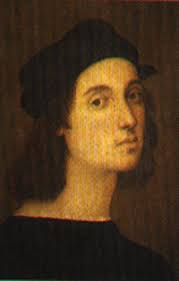 Rafael Sanzio
Cherubs
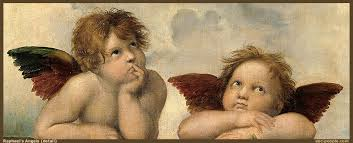 Donatello di Niccolò
Sciences
Study of the human body
Science and art are related
Scientific Method
Printing Press
Gutenberg Printing Press
Galileo 
Studied “Universal Math”
Pendulum
Types of Music
Choirs
Started in church
Polyphonic music sang by large groups
Madrigals
3-6 singers
Polyphonic
Romantic Poems with emotion
Monteverdi composed the first dramatic opera
Instruments
Violin
Invented in 1500’s
Bagpipes and Recorder became popular
Lute and Hurdy Gurdy still in use
Instruments were considered less important than voices
Dancing
Court
Formal
Trained dancers
Form of entertainment
Country (informal in villages)
Anyone could participate
Different types of dances that had certain moves
Renaissance Is?
Movement of flourishing artistic expression (arts, music, poetry, dance) and cultural activity (things to do/events)